Diagnosis and Management of shock
Dr.Hossam Hassan
Consultant and Assistant prof D.E.M

Dr Abdulaziz Alrabiah
Assistant Professor of Emergency Medicine
Objectives
Identify the 4 main categories of shock
Discuss the goals of resuscitation in shock
Summarise the general principles of shock management
Describe the physiologic effects of vasopressors and inotropic agents
CASE STUDY
A25 Years old lady with no prior history of any chronic disease presented to the emergency department complaining of a productive cough of greenish yellow sputum.
VITAL SIGNS
Temp.38.8
Ht.Rate 129/Min
R.R 27/Min
BP 112/68
Where do you triage this Pt.?
What information do you need to determine if this Pt. is in shock?
What initial interventions are needed to stabilise this Pt.?
Shock is a syndrome of impaired tissue oxygenation and perfusion due to a variety of causes
If it left untreated:
Irreversible injury ,Organ dysfunction And finally death
Clinical alterations in shock
The presentation of patients with shock may be Subtle(mild confusion, tachycardia)
Or easily identifiable(profound hypotension, anuria)
The clinical manifestation of shock result from:
 
1- inadequate tissue perfusion and oxygenation
2- Compensatory responses
3- The specific aetiology
Classification of shock
1-hypovolemic
     Hemorrhagic
     nonhemorrhagic
2-Cardiogenic
    Ischemic
    Myopathy
    Mechanical
    Arrhythmia
3- Distributive
     Septic
     Adrenal crises
     Neurogenic (spinal shock)
     Anaphylactic
4- Obstructive
      Massive Pulmonary embolism
      Tension pneumothorax
      Cardiac tamponade
      Constrictive pericarditis
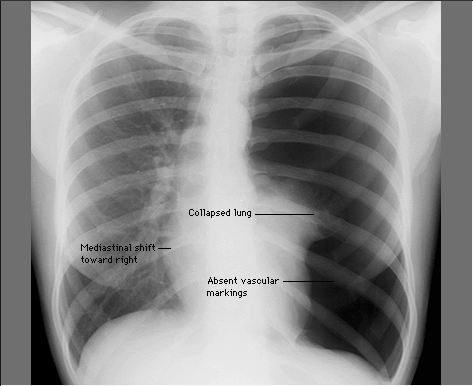 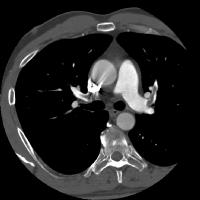 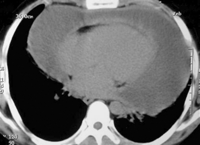 HYPOVOLEMIC SHOCK
It occurs when the intra vascular volume is depleted relative to the vascular capacity as a result of:
1- bleeding
2- G.I.T loss
3-urinary loss
4-dehydration
HYPOVOLEMIC SHOCK
Management:
The goal is to restore the fluid loss
Vasopressors are used only as a temporary method to restore B.P until fluid resuscitation take place
Permissive hypotension I.e. SBP 90 mmHg
Trauma patient with active bleeding: early blood transfusion
Distributive shock
It is characterised by loss of vascular tone
The most common form of distributive shock is septic shock
The hemodynamic profile of septic shock include
Cardiac output        normal or increased
Ventricular filing pressure   normal or low
SVR                         low
Diastolic pressure    low
Pulse pressure        wide
Management of septic shock
The initial approach to the patient with septic shock is the restoration and maintenance of adequate intravascular volume
Prompt institution of appropriate antibiotic
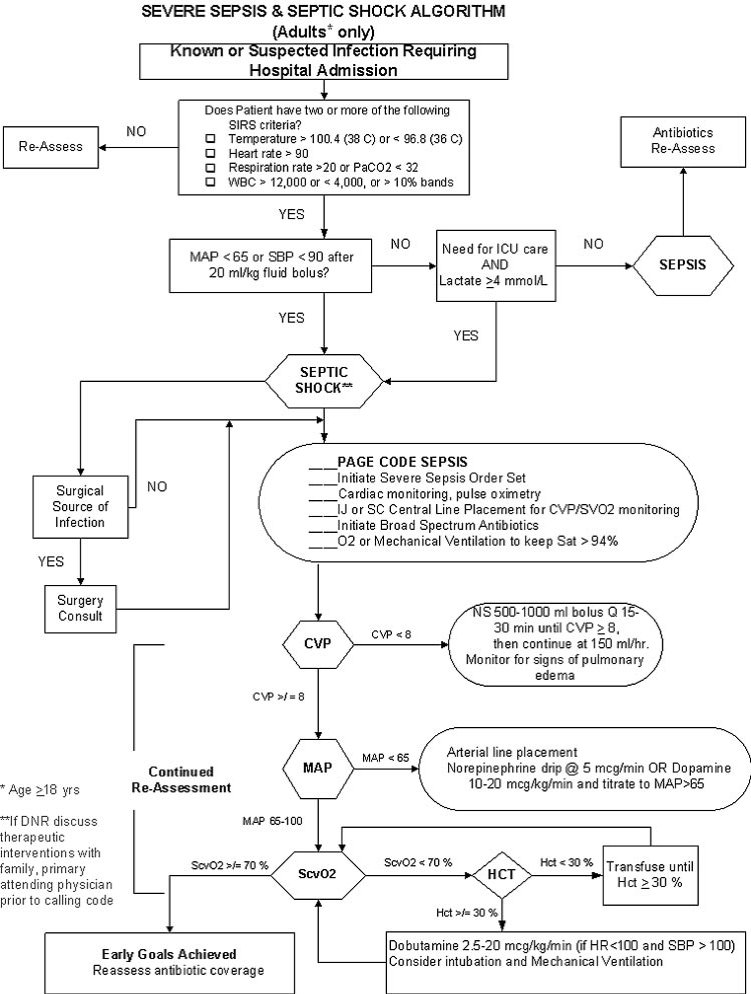 CARDIOGENIC SHOCK
Forward flow of blood is inadequate due to pump failure I.e.loss of functional myocardium
It is the most severe form of heart failure and it is distinguished from chronic heart failure by the presence of hypotension, hypo-perfusion and the need for different therapeutic interventions
Hemodynamic characteristics
Cardiac output     low
Ventricular filing pressure       high
SVR                     High
Mixed venous o2 sat              low
MANAGEMENT OF CARDIOGENIC SHOCK
The main goal is to improve myocardial function
Arrhythmia should be treated
Reperfusion PCI is the treatment of choice in ACS
Inotropes and vasopresor
Obstructive shock
Obstruction to the outflow due to impaired cardiac filling and excessive after load
Cardiac tamponade and constrictive pericarditis impair diastolic filling of the Rt.ventricle
Tension pneumothorax limit Rt.ventricular filing by obstruction of venous return
Massive pulmonary embolism increase Rt.ventricular afterload
Hemodynamic profile in obst. Shock
Cardiac output           low
Afterload                    high
Lt.Vent.filling pressure    variable
Pulsus paradoxicus          in Tamponade
Distended Jugular viens
Management Of Obstructive Shock
Treat the cause !!
GENERAL Principles of shock management
The overall goal of shock management is to improve oxygen delivery or utilisation in order to prevent cellular and organ injury
Effective therapy requires treatment of the underlying aetiology
Restoration of adequate perfusion, monitoring and comprehensive supportive care
Interventions to restore perfusion:
 achieving an adequate B.P
increasing cardiac output
optimising oxygen content of the blood
In Summery
Management of shock
1- Monitoring
2- Fluid Therapy
3- Vasoactive agents
4- Treat the cause
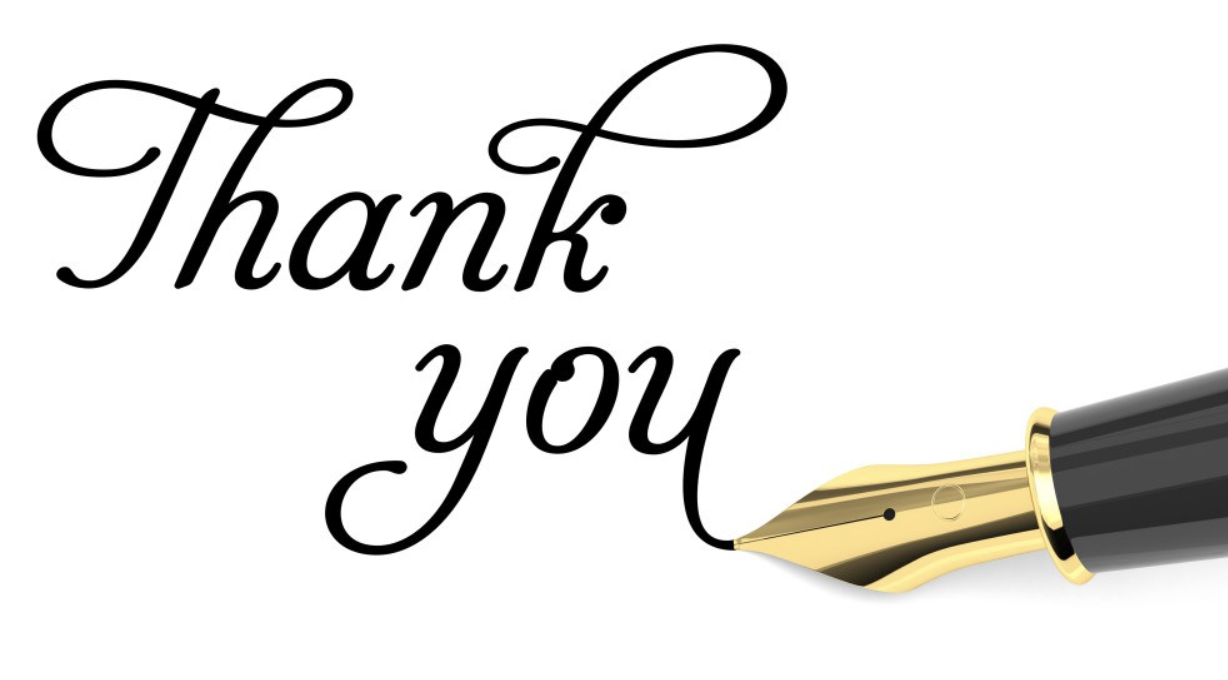 Email: aalrabiah@ksu.edu.sa
Twitter: @azizalrabiah